Student name:  ____________________________
Date work completed: ________________________
Title: Unseen Poetry
The House Was Still – Charlotte Bronte

The house was still – the room was still‘Twas eventide in JuneA caged canary to the sunThen setting – trilled a tune

A free bird on that lilac bushOutside the lattice heardHe listened long – there came a hushHe dropped an answering word –

The prisoner to the free replied
This poem was discovered unfinished. We will never know how the writer was going to end it!

Challenge: How do you think the caged bird in the house feels? How do you think the ‘free bird’ outside feels? Why? Make notes.

Extra Challenge: Find all the examples of alliteration. Make notes on how you think they help to get across the feelings of the two birds.

Mega Challenge: This poem could be a metaphor for how people live their lives. What do you think Bronte might have been trying to tell us and why? Use quotes from the poem in your notes.
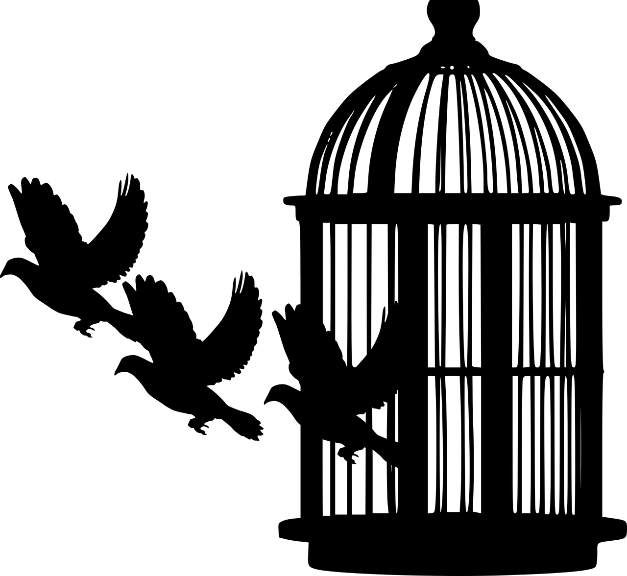 1) Finish the poem! What would the ‘free bird’ have said to the ‘caged canary’? Try to write in the same style as Bronte.

2) Find the language techniques used by Bronte and write a paragraph and how she makes the reader feel.
3) Write your own poem about someone ‘imprisoned’ and someone free. For example, your poem could be about mobile phones.